Инициативное бюджетирование
сельское поселение Алябьевский 
2020 год
Проект «Сетка-ограждение футбольного поля»
Общая стоимость проекта  - 
306 442,10 рублей,  в том числе:
Округ – 275 797,89 рублей
Жители – 30 644,21 рублей
Проект «Благоустройство стелы при въезде в п. Алябьевский»
Общая стоимость проекта  - 
455 280,00 рублей,  в том числе:
Округ – 409 752,00 рублей
Жители – 45 528,00 рублей
Проект Арт-объект «Я люблю Алябьевский»
Общая стоимость проекта  - 
193 900,00 рублей,  в том числе:
Округ – 174 510,00 рублей
Жители – 19 390,00 рублей
Проект «Тренажерный зал для организации массового спорта в поселении»
Общая стоимость проекта  - 
333 777,00 рублей,  в том числе:
Округ – 300 399,30 рублей
Жители – 33 377,70 рублей
Проект «Благоустройство (скамейки)»
Общая стоимость проекта  - 
44 000,00 рублей,  в том числе:
Округ – 39 540,81рублей
Жители – 4 459,19 рублей
мероприятия по обсуждению проектов благоустройства
Приняло участие 312 человек. 
Созданы странички в социальных сетях, где размещается вся необходимая и актуальная информация.
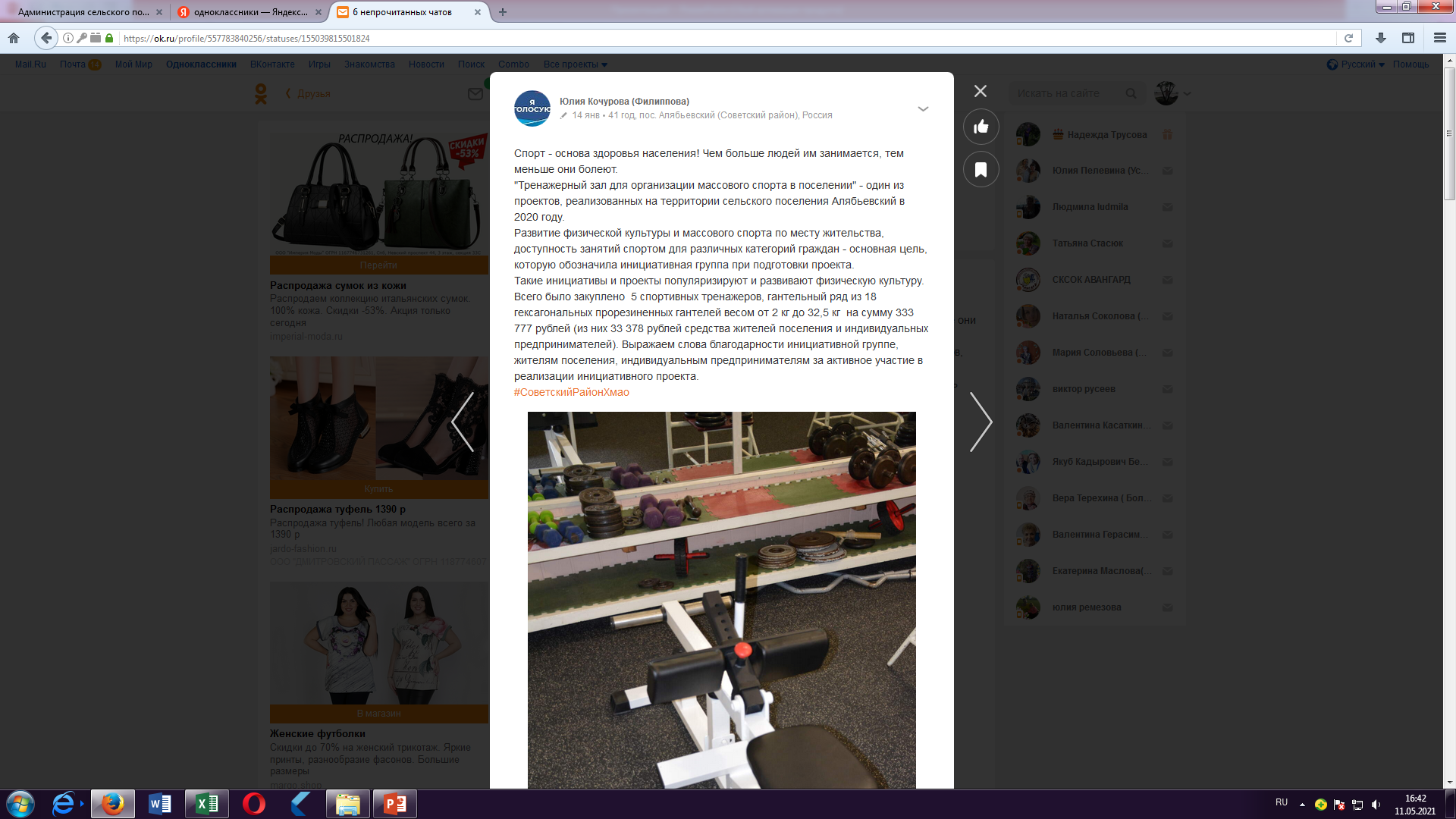 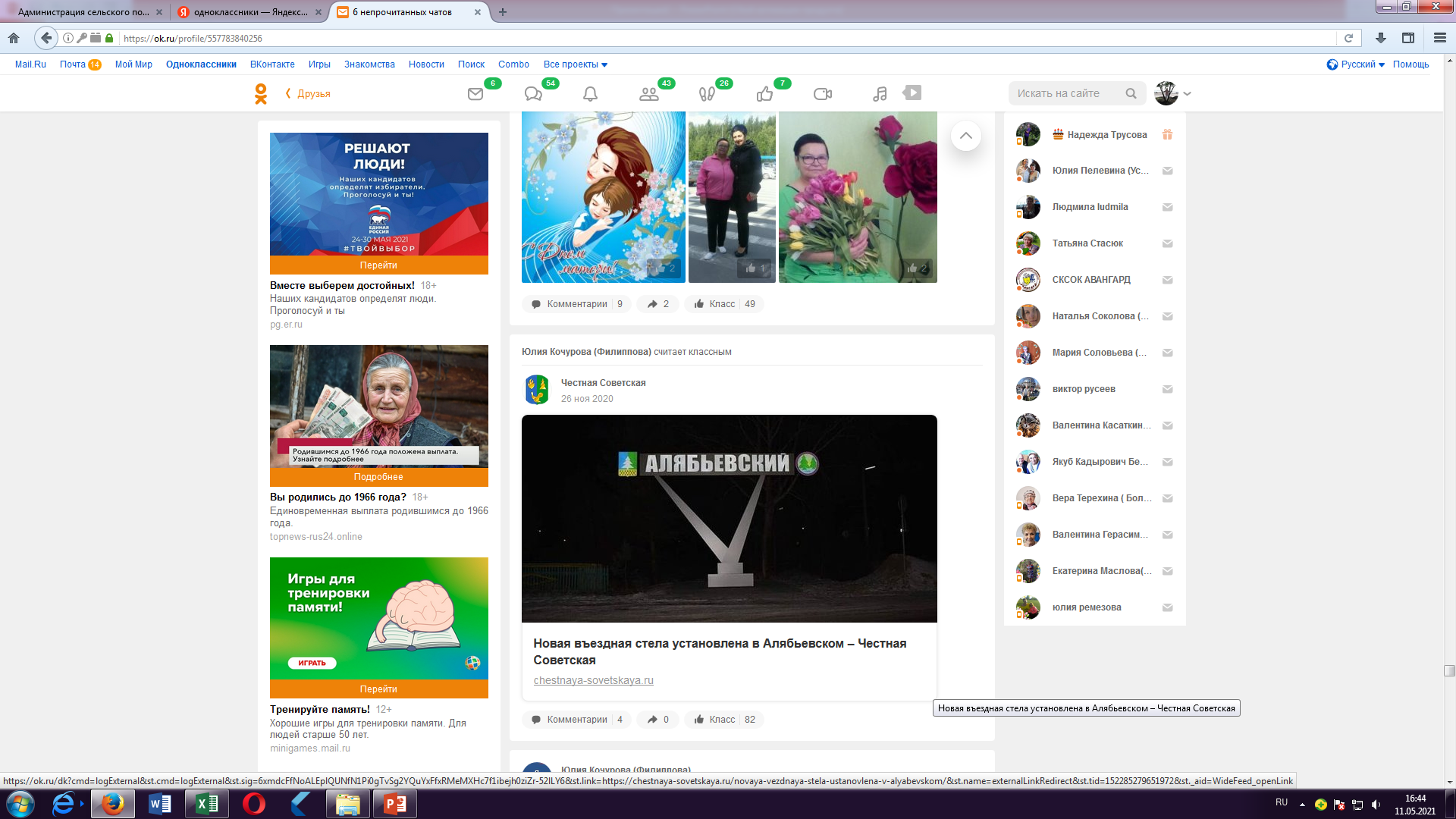 Участие жителей в принятии решений в области градостроительной политики, обеспечения благоприятной среды жизнедеятельности населения